Computer Basics
Mr. Chu
MPHS
CIS 1
Objectives
Define the term computer and discuss the four  basic computer operations:  input, processing, output, and storage.
Define data and information
Identify computer hardware and peripheral devices
Explain the difference between system software and application software
Objectives (cont’d)
Define Operating System

Explain the different types of computers

Explain how to purchase and keep a computer in good working order
Lesson 1: What is a computer?
What is a Computer?
EQ:  What is a computer?
Answer:  
	A computer is an electronic device that performs the information processing cycle, which consists of four basics functions:  input, processing, output, and storage.

Generally, the term is used to describe a collection of devices that function together as a system.
Information Processing Cycle
Input				- accept data
Processing	- processes data
Output			- produces output
Storage			- stores results
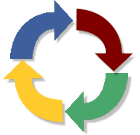 These 4 computer operations are known as the Information Processing Cycle.
The Information Processing Cycle
Input
Input: The first function of the information-processing cycle, enables the computer to accept data. 
Data refers to facts that are raw and unorganized. Information is a collection of data.
Information is entered into the computer for processing through the use of input devices.
Input Devices
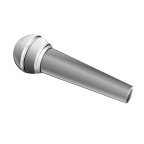 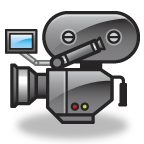 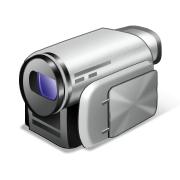 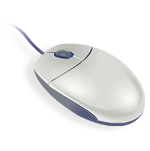 Processing
Processing:  The second function of the information-processing cycle, converts data into information. 
Information refers to simplified, organized, processed data. 
The central processing unit (CPU) processes the data into information.
Processing Device
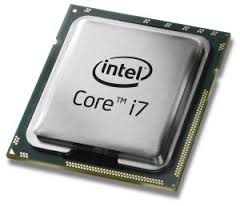 The CPU is like the brain of the computer.  It tells the other parts what to do.
Output
Output:  The third function of the information-processing cycle, displays processed data that users can understand. 
Output devices include monitors, speakers, and printers.
Output Devices
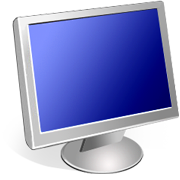 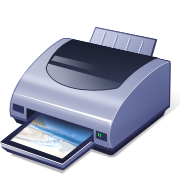 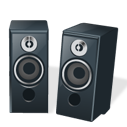 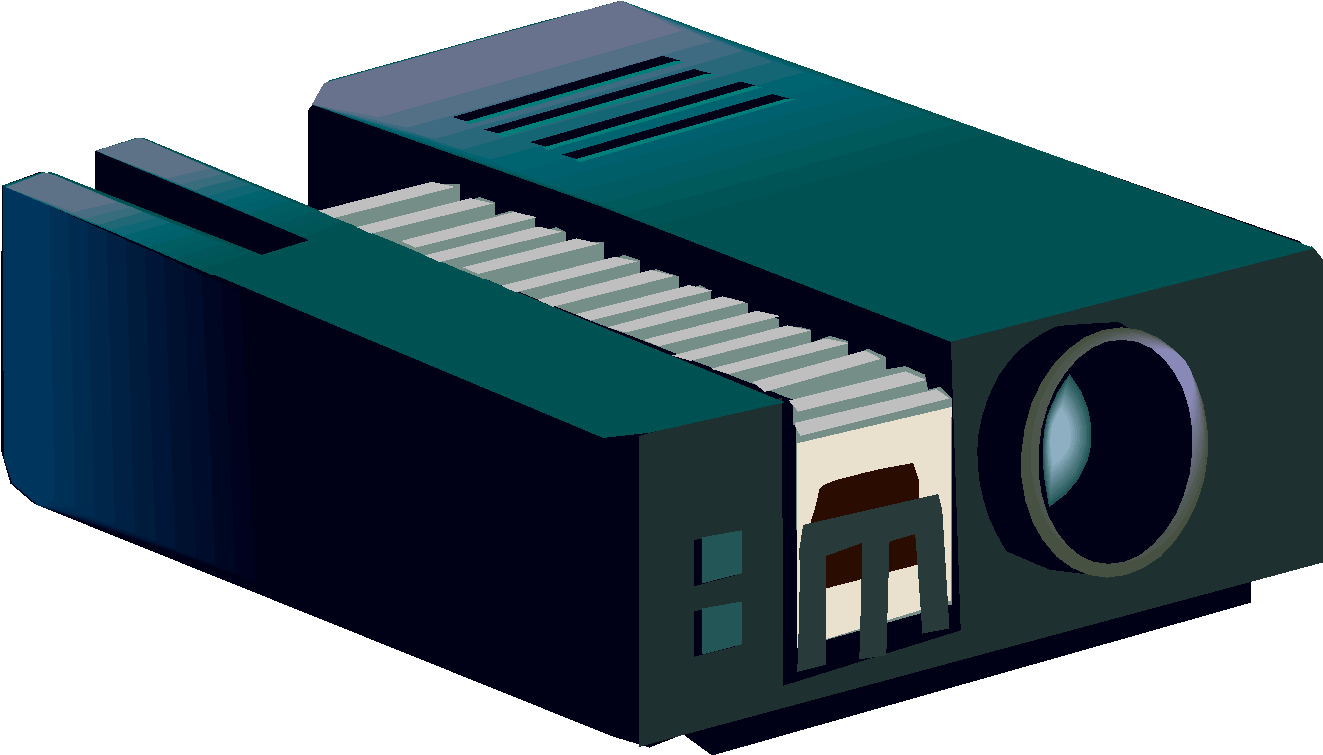 Storage
Storage is the fourth function of the information-processing cycle. 
A storage device is any type of hardware that stores data.
The most common is a hard drive, which nearly all computers have, 
Two Types of Memory - Random Access Memory (RAM) AND Read-Only Memory (ROM)
RAM Memory
Random Access Memory or RAM  is temporary storage memory which hold information for short periods and only when the computer is on.
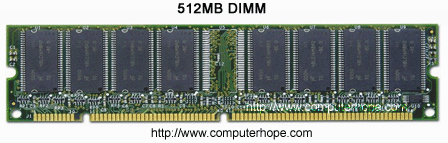 ROM Memory
Read-Only Memory or ROM are long term storage memory and holds information for as long as you want it.
Storage Devices
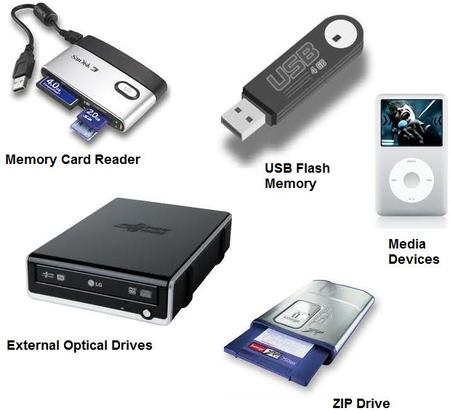 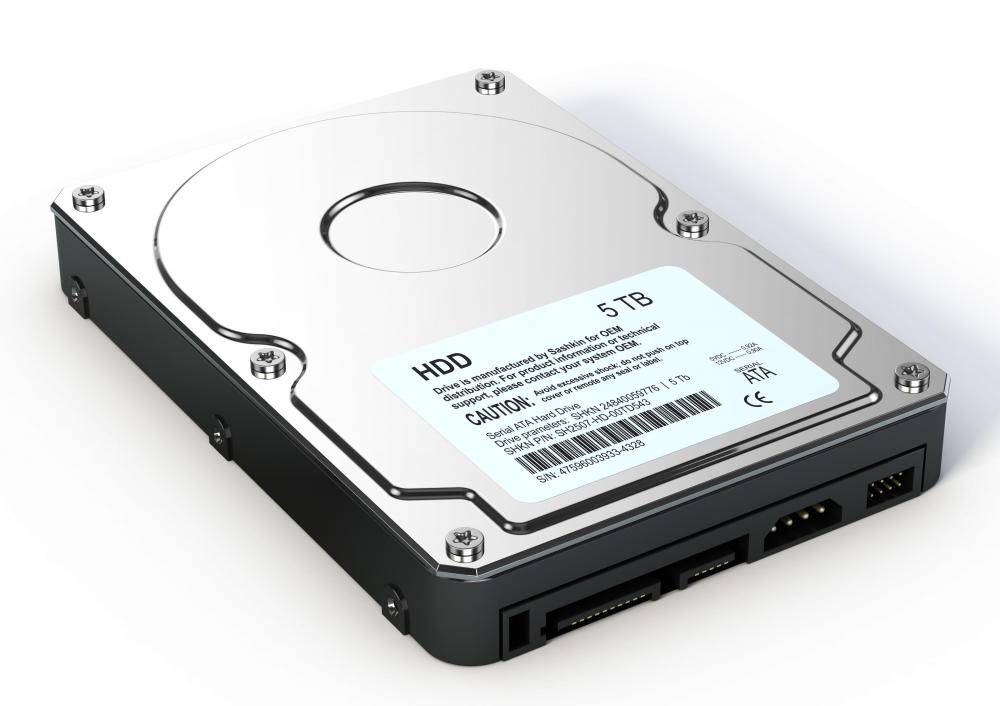 Hard Drive
These devices let you save and store files for future use.
Lesson 2:  Computer Components
Computer System
Computer system components are categorized into two main groups:
Hardware 
Software
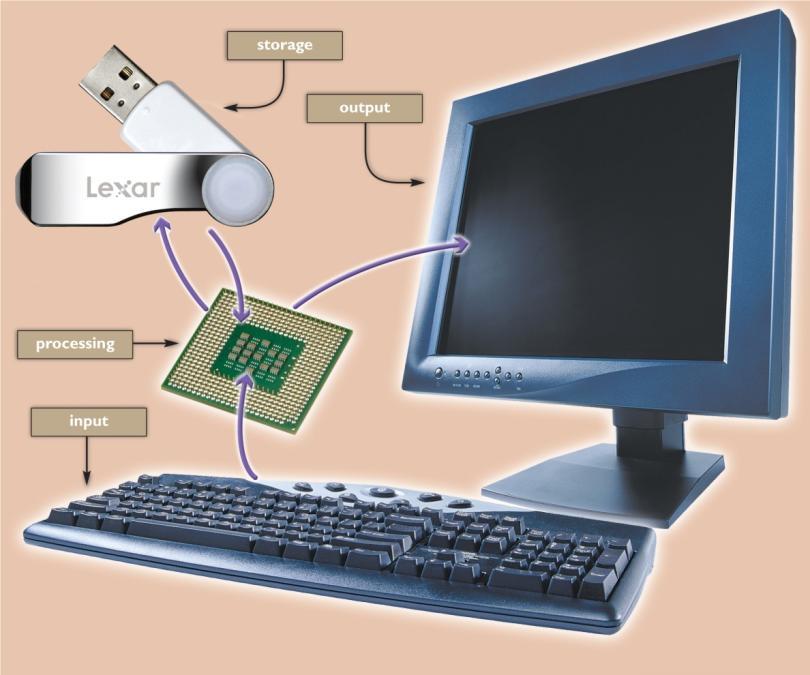 Hardware & Software
Hardware is made up of the physical parts of the computer, including such components as the system unit, monitor, keyboard, and printer.

Software is made up of all the programs that instruct the computer.
Basic Parts of a Computer
Computer Hardware
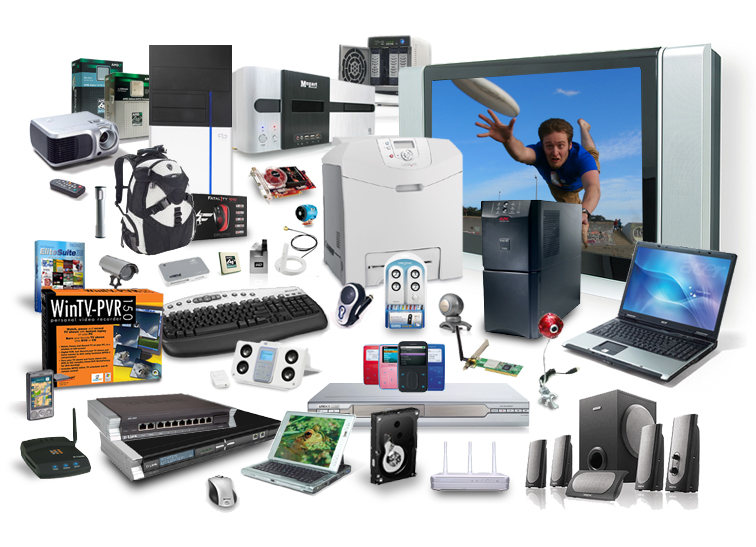 You can see and touch computer hardware.
Inside a System Unit
Buttons & Ports
Computer Software
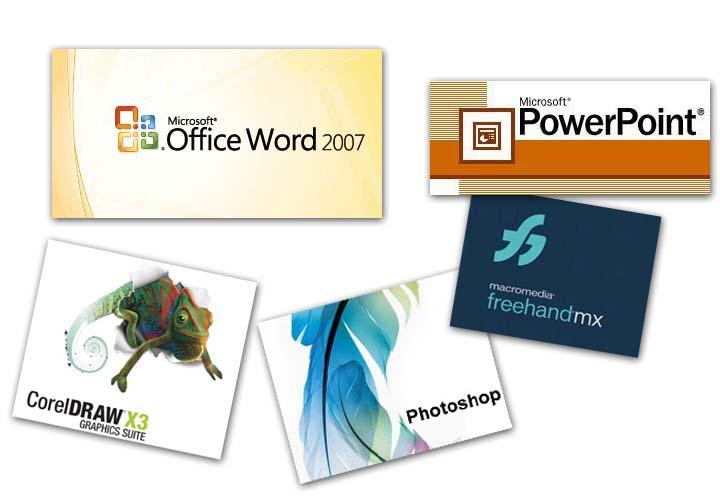 Software are computer programs, also know as applications or APPS
Types of Software
System Software - The most important software. It is a type of computer program that is designed to run a computer's hardware and application programs. 
Application Software - These are programs that enable the user to complete tasks such as creating documents, spreadsheets, databases, and publications, doing online research, sending email, designing graphics, running businesses, and even playing games!
Operating System Software
Application Software
Lesson 3:  Types of Computers
Types of Computers
There is a computer almost every use and it comes in all shapes and sizes.

PCs (personal computers)
Servers
Main Frame
Supercomputers
PCs (Personal Computers)
Desktops
Laptops/Notebooks
Smart Phones
Tablets

Computers designed for everyday personal use.
Server Computers
Serve information to other computers (clients).
Clients computers connect to a server through a network. 
Different types of servers
Web Servers
Mail Servers
Game Servers
Main Frame Computers
The workhorse of the business world. A main frame is the heart of a network of computers or terminals which allows hundreds of people to work at the same time on the same data. It requires a special environment - cold and dry.
Super Computers
The supercomputer is the top of the heap in power and expense. These are used for jobs that take massive amounts of calculating, like weather forecasting, engineering design and testing, serious decryption, economic forecasting, etc.
Top 10 Supercomputers
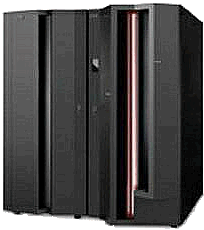 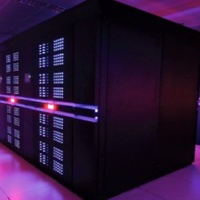 Main Frame
Supercomputer
Servers
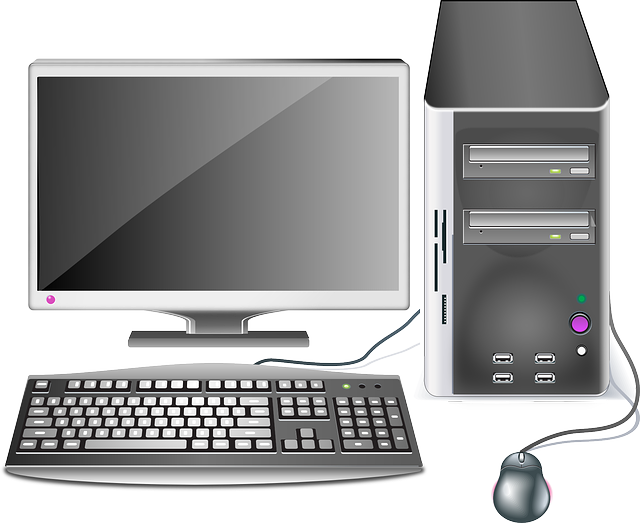 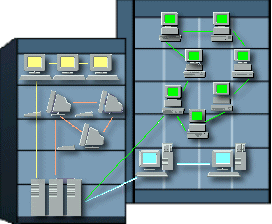 Desktop PC
Lesson 4:  Computer Safety and Maintenance
Computer Safety & Maintenance
Cleaning Your Computer
Computer Safety & Maintenance
Maintaining a computer involves three things: 
Keeping it physically clean,
Protecting it from malware, and 
Backing up important files.
Keeping Your Computer Clean
Dust isn't just unattractive—it can potentially destroy parts of your computer. By cleaning your computer regularly, you can help to keep it working properly and avoid expensive repairs.
Protecting Your Computer
Backing Up Important File